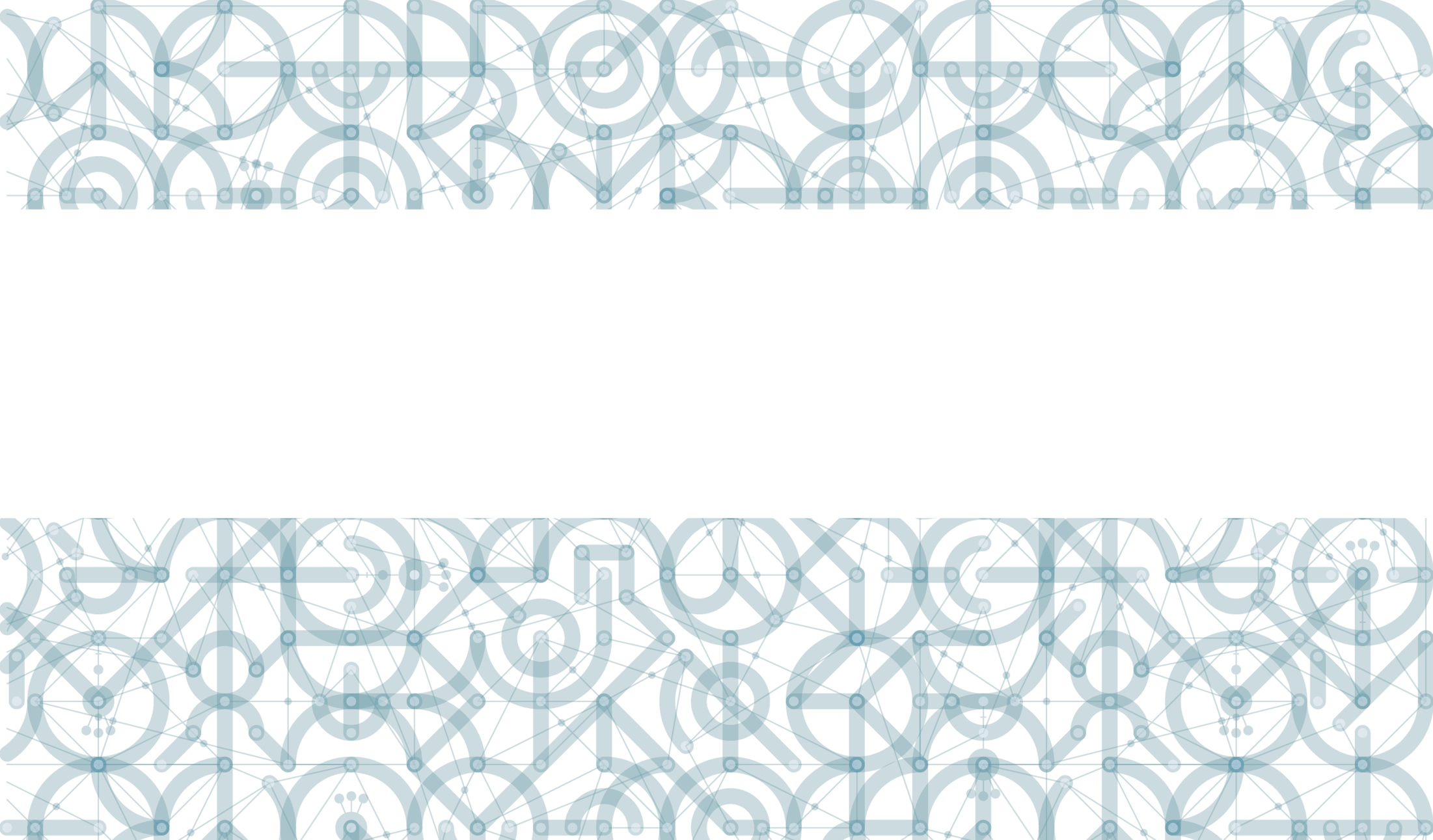 Projekt: Občanský průkaz 4.0  
- kompetence pro demokratickou kulturu
reg. č.: CZ.02.3.68/0.0/0.0/16_032/0008154